Wankelt Fort Europa?
Asielinstroom is historisch laag
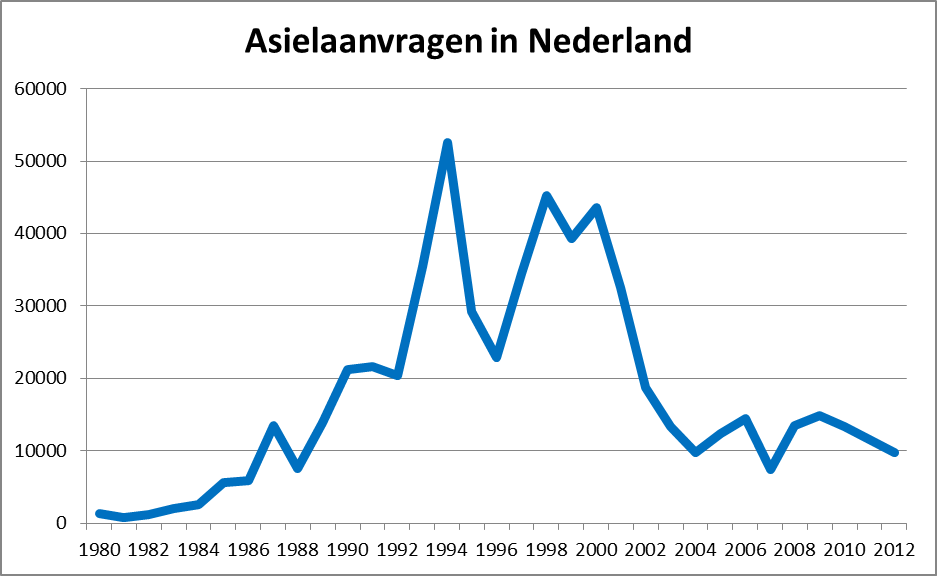 Bron: CBS (statline.cbs.nl)
Ook in EU daalt de asielinstroom
Bron: EUROSTAT (http://epp.eurostat.ec.europa.eu) en UNHCR  (www.unhcr.org/statistics.html‎)
Illegaliteit in EU neemt af (?)
Geen harde cijfers, alleen schattingen:

2002: 3 - 5 miljoen illegale vreemdelingen in EU
2008: 2 - 3 miljoen illegale vreemdelingen in EU 
(Clandestino research project, http://clandestino.eliamep.gr/)

2008-2012: aantal aangehouden illegale vreemdelingen neemt met 28% af
(Frontex Annual Risk Analysis 2013)
Illegalen komen niet massaal over zee
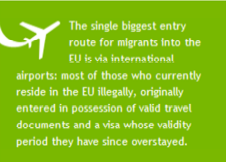 “De belangrijkste toegangsroute voor migranten naar de EU is via internationale vliegvelden: de meeste personen die op dit moment illegaal in de EU verblijven, zijn oorspronkelijk met geldige reisdocumenten en visum binnengekomen, maar zijn langer gebleven dan toegestaan.” 

(http://www.frontex.europa.eu)
Mensen sterven aan onze grenzen
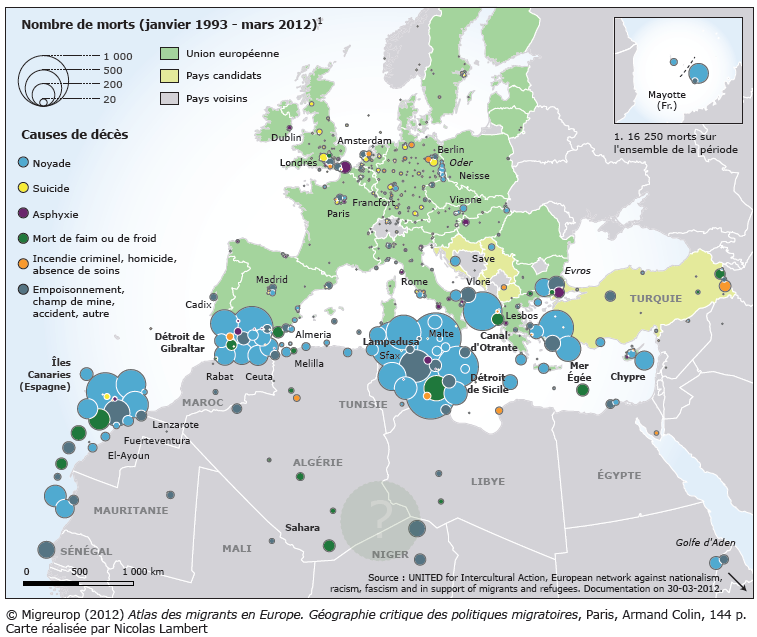 16.250 doden sinds 1993

400 doden tussen 1992 en 1995

6000 doden tussen 2008 en 2011
EU oplossing: meer surveillance
Europees Hof voor de rechten van de mens: recht op asiel geldt ook op zee
(Zaak Hirsi Jamaa vs. Italie, 2012)

Meer surveillance redt levens, maar heeft geen afschrikwekkende werking
Twee vragen:
Welke lidstaat is verantwoordelijk voor asielzoekers op zee?

Hoe te voorkomen dat migranten risicovolle overtocht wagen?